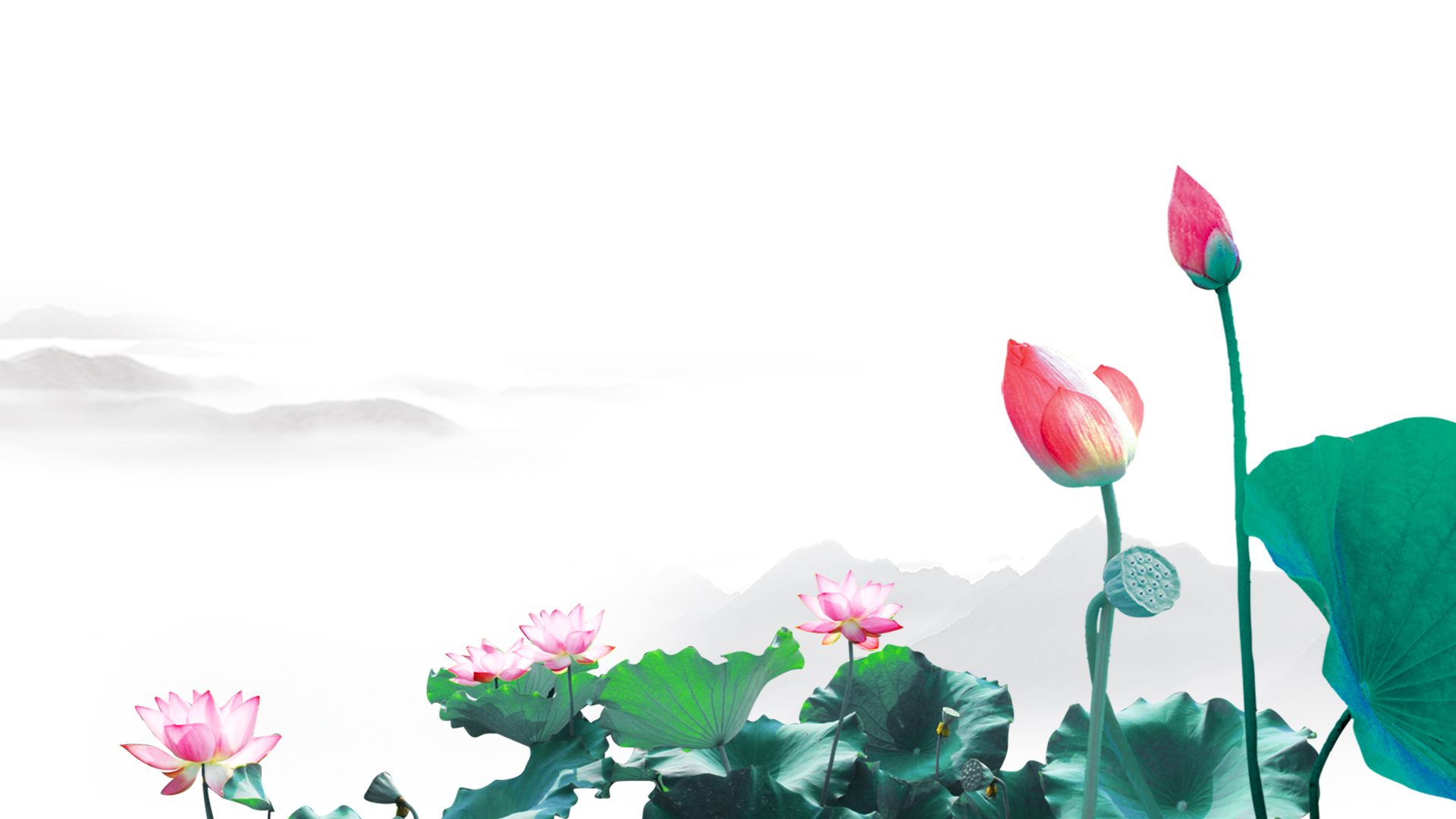 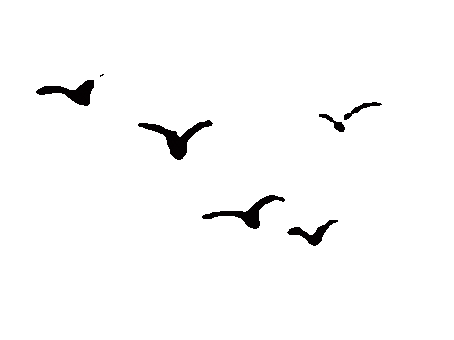 荷
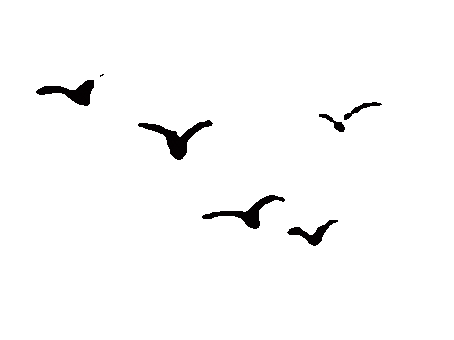 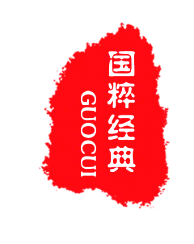 花
中国风，即在歌曲中加入中国古代一些典故作为创作背景，用现代的音乐唱出古典的味道，唱法多样。曲风偏向传统的东方演奏，加入的是一些东方乐器，通曲音调婉转，回环，有一种传统东方的美感，因为它完全符合“三古三新”标准。
工作汇报计划
INTRODE
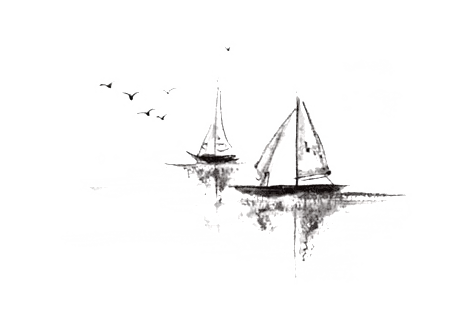 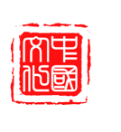 工作完成情况
成功项目展示
明年工作计划
年度工作概述
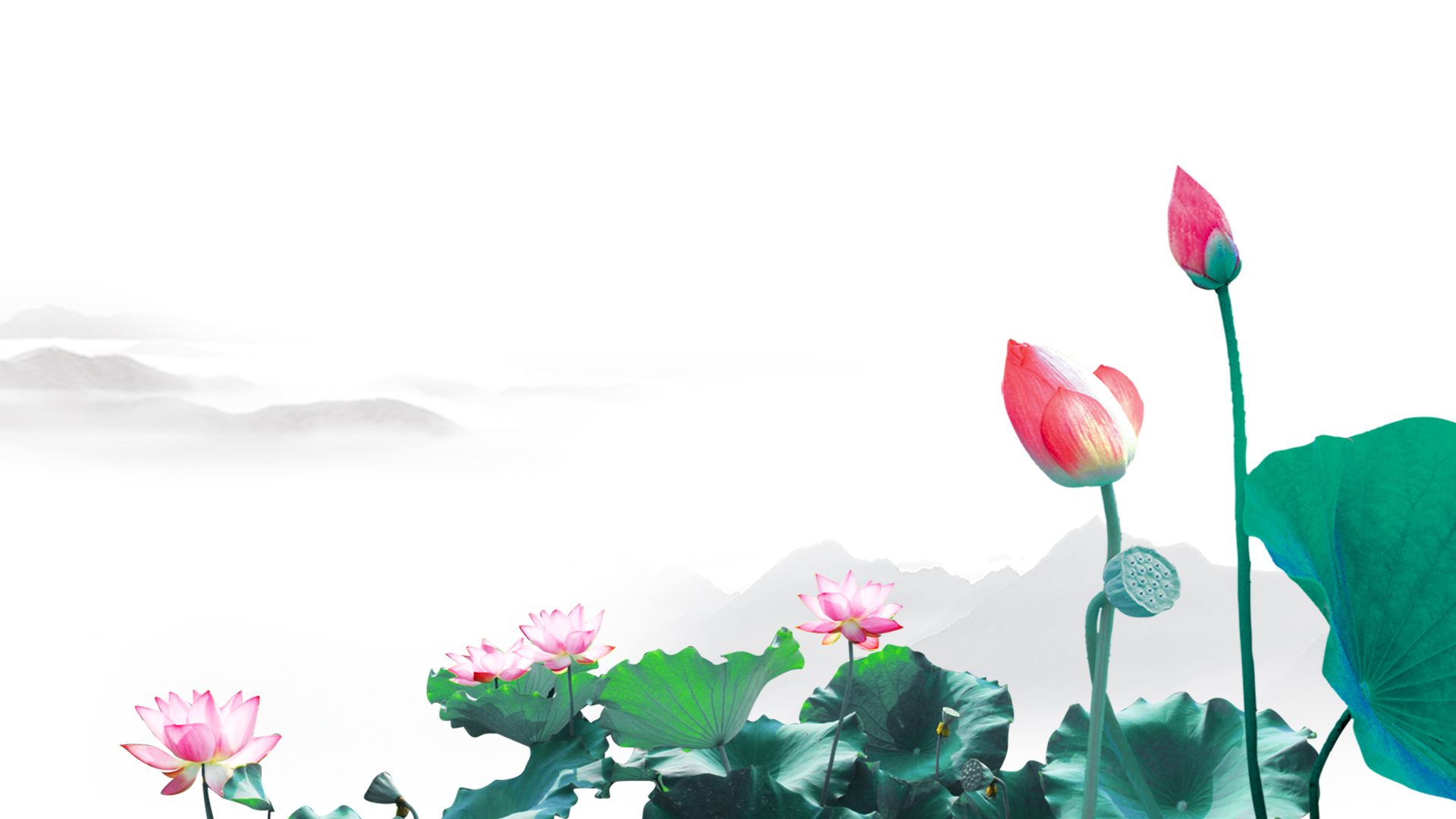 目录
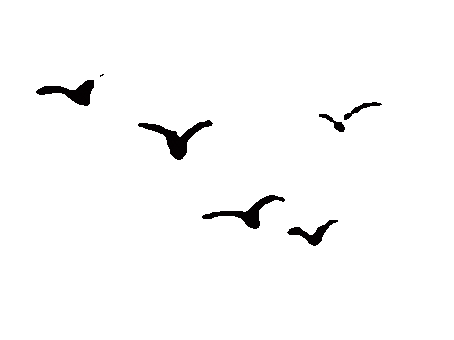 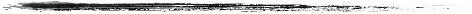 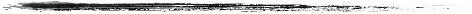 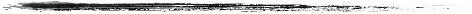 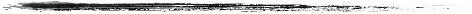 贰
叁
肆
壹
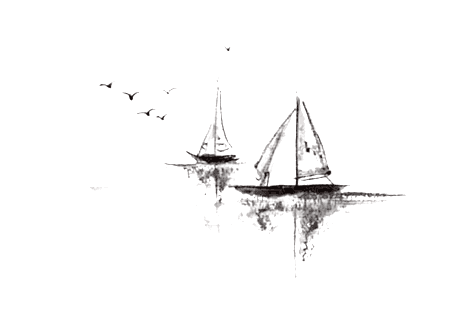 年度工作概述 Add a description
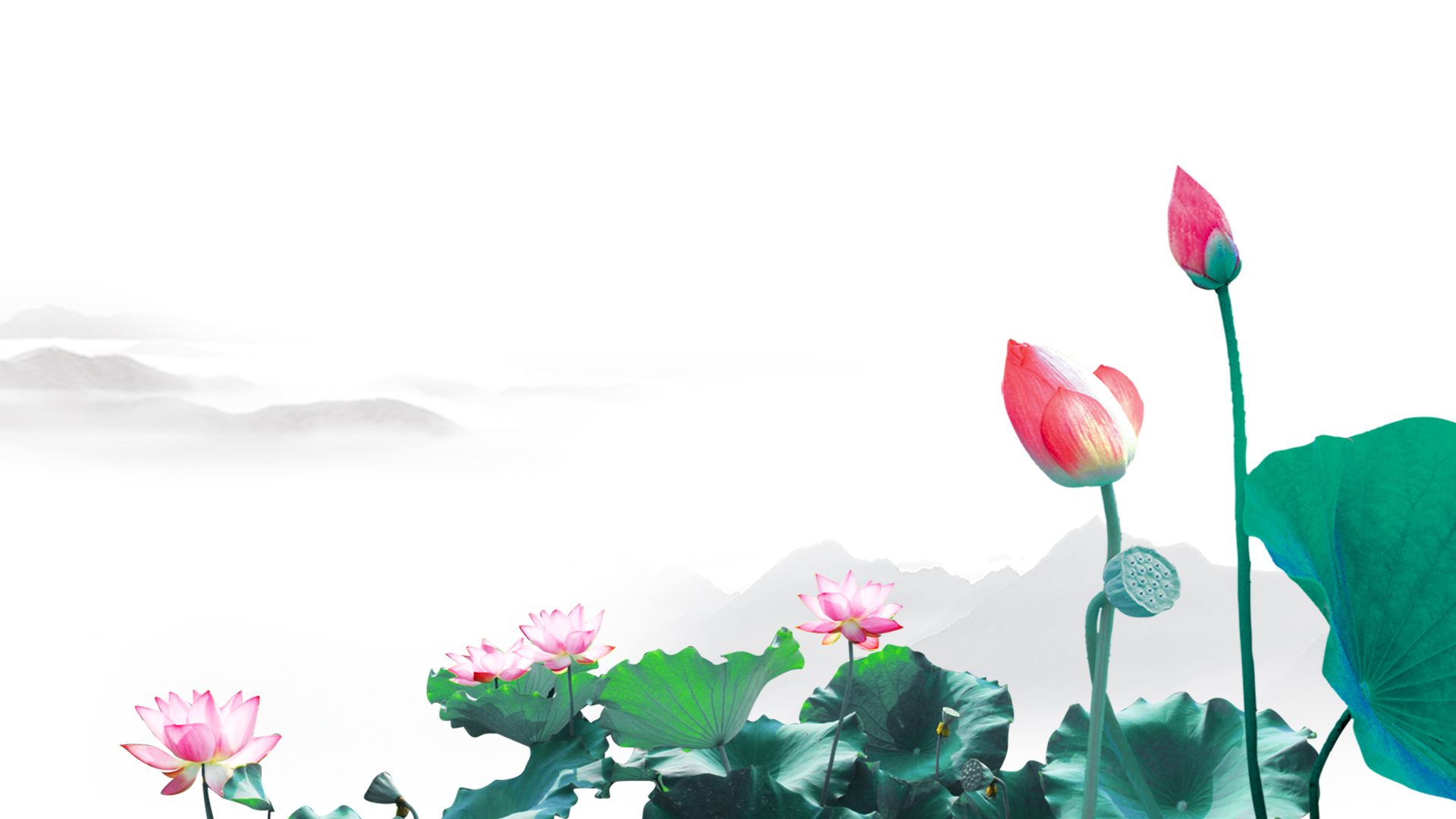 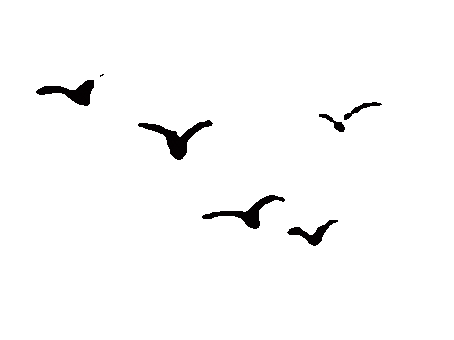 第一章
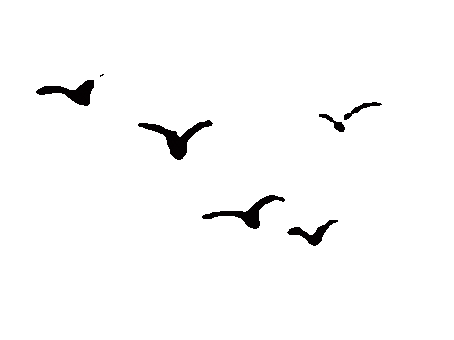 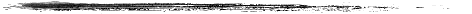 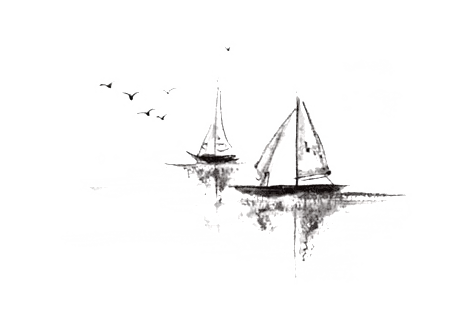 年度工作概述
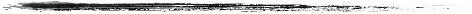 1
自加入公司后，您对公司的文化感受最深的是什么？
具体到理念、倡导行为与反对行为、案例/故事。
2
基于对所在部门的使命履行及目标达成，您认为应该遵循何种指导思想或行为方式进行工作？
具体到理念、倡导行为与反对行为、案例/故事。
3
我们经常会听到哪些对我们的抱怨或投诉，基于这些抱怨或者投诉，我们应该怎样做？
以反面案例来提炼出价值观、倡导行为与反对行为。
年度工作概述
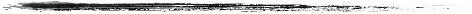 点击此处更换文本编辑文字
点击此处更换文本编辑文字
点击此处更换文本编辑文字
点击此处更换文本编辑文字
点击此处更换文本编辑文字
点击此处更换文本编辑文字
点击此处更换文本编辑文字
点击此处更换文本编辑文字
点击此处更换文本编辑文字
点击此处更换文本编辑文字
点击此处更换文本编辑文字
点击此处更换文本编辑文字
点击此处更换文本编辑文字
点击此处更换文本编辑文字
点击此处更换文本编辑文字
点击此处更换文本编辑文字
点击此处更换文本编辑文字
点击此处更换文本编辑文字
年度工作概述
01
点击此处更换文本编辑文字点击此处更换文本编辑文字
点击此处更换文本编辑文字点击此处更换文本编辑文字
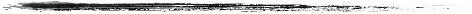 85%
63%
78%
02
点击此处更换文本编辑文字点击此处更换文本编辑文字
点击此处更换文本编辑文字点击此处更换文本编辑文字
55%
标题
点击此处更换文本编辑文字点击此处更换文本编辑文字
点击此处更换文本编辑文字点击此处更换文本编辑文字
03
标题
04
标题
点击此处更换文本编辑文字点击此处更换文本编辑文字
点击此处更换文本编辑文字点击此处更换文本编辑文字
标题
年度工作概述
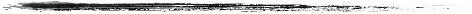 点击此处更换文本编辑文字
点击此处更换文本编辑文字
点击此处更换文本编辑文字
标题
标题
加入标题
点击此处更换文本编辑文字
点击此处更换文本编辑文字
点击此处更换文本编辑文字
加入标题
标题
标题
点击此处更换文本编辑文字
点击此处更换文本编辑文字
点击此处更换文本编辑文字
加入标题
点击此处更换文本编辑文字
点击此处更换文本编辑文字
点击此处更换文本编辑文字
加入标题
年度工作概述
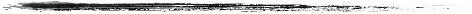 点击此处更换文本编辑文字
点击此处更换文本编辑文字
93%
关键词
点击此处更换文本编辑文字
点击此处更换文本编辑文字
82%
关键词
点击此处更换文本编辑文字
点击此处更换文本编辑文字
70%
关键词
工作完成情况 Add a description
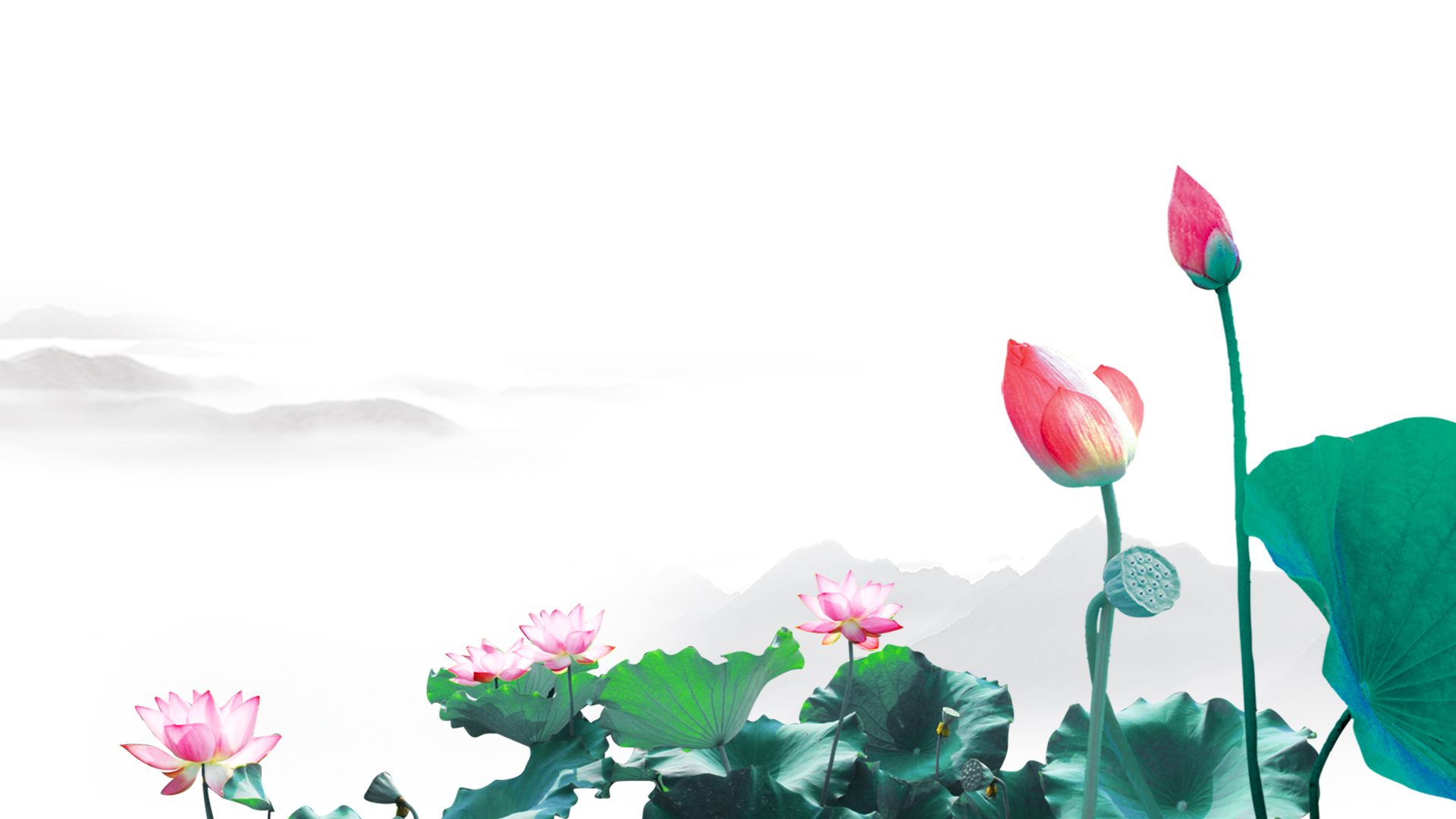 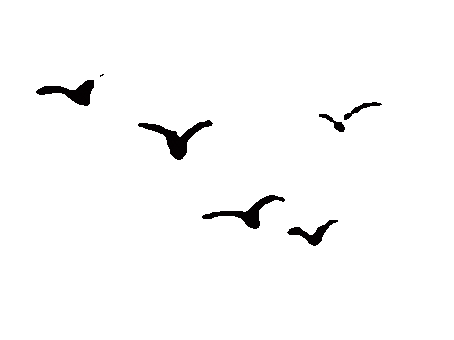 第二章
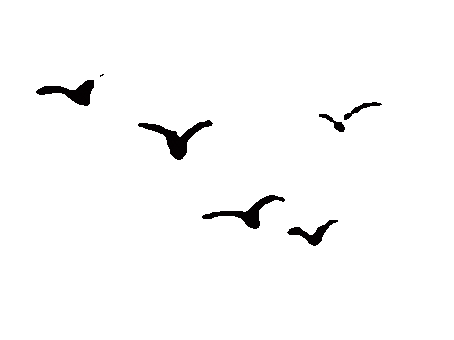 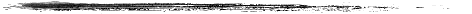 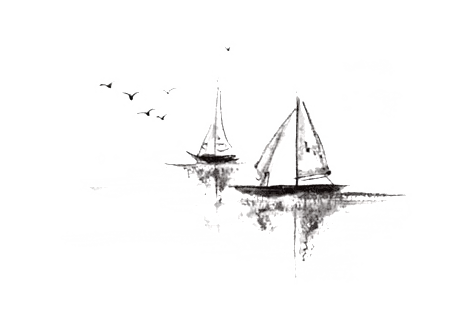 工作完成情况
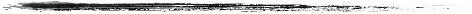 基本情况简介
点击输入简要文字内容，文字内容需概括精炼，言简意赅的说明该分项专业设计……输入简要文字内容，文字内容需概括精炼，言简意赅的说明该分项内容。
加入你的标题
点击输入简要文字内容，文字内容需概括精炼，言简意赅的说明该分项专业设计……输入简要文字内容，文字内容需概括精炼，言简意赅的说明该分项内容。
点击此处更换文本编辑文字点击此处更换文本编辑文字
点击此处更换文本编辑文字点击此处更换文本编辑文字
点击此处更换文本编辑文字点击此处更换文本编辑文字
点击此处更换文本编辑文字点击此处更换文本编辑文字
工作完成情况
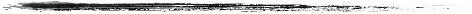 1
请在此处输入详细的文字介绍信息和简介，表达图表的含义.表达图表的含义.
标题
输入内容
标题
输入内容
标题
输入内容
2
请在此处输入详细的文字介绍信息和简介，表达图表的含义.表达图表的含义.
3
请在此处输入详细的文字介绍信息和简介，表达图表的含义.表达图表的含义.
工作完成情况
标题内容一
您的内容打在这里，或者通过复制您的文本后，在此框中选择粘贴，并选择只保留文字。您的内容打在这里，或者通过复制您的文本后，在此框中选择粘贴，并选择只保留文字。您的内容打在这里，或者通过复制您的文本后，在此框中选择粘贴，并选择只保留文字。
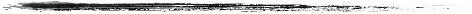 标题内容二
您的内容打在这里，或者通过复制您的文本后，在此框中选择粘贴，并选择只保留文字。您的内容打在这里，或者通过复制您的文本后，在此框中选择粘贴，并选择只保留文字。您的内容打在这里，或者通过复制您的文本后，在此框中选择粘贴，并选择只保留文字。
标题内容三
您的内容打在这里，或者通过复制您的文本后，在此框中选择粘贴，并选择只保留文字。您的内容打在这里，或者通过复制您的文本后，在此框中选择粘贴，并选择只保留文字。您的内容打在这里，或者通过复制您的文本后，在此框中选择粘贴，并选择只保留文字。
工作完成情况
20%
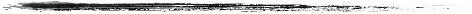 这里输入简单的文字概述
这里输入简单的文字概述这里输入简单字概述这里输入简单简单的文字概述这里输入简单的文字概述简单的文字概述这里输入简单的文字概述这里输入简单的文字概述这里输入简单的文字概述这里输入简单的文字概述这里输入这里输入简单的文字概述这里输入简单字概述这里输入简单的文字概述这里输入简单字概述这里输入简单简单的文字概述这里输入简单的文字概述简单的文字概述这里输入简单的文字概述这里输入简单的文字概述这里输入简单的文字概述这里输入简单的文字概述这里输入这里输入简单的文字概述这里输入简单字概述
这里输入简单的文字概述这里输入简单字概述这里输入简单简单的文字概述这里输入简单的文字概述简单的文字概述这里输入简单的文字概述这里输入简单的文字概述这里输入简单的文字概述这里输入简单的文字概述这里输入这里输入简单的文字概述这里输入简单字概述
Users
成功项目展示 Add a description
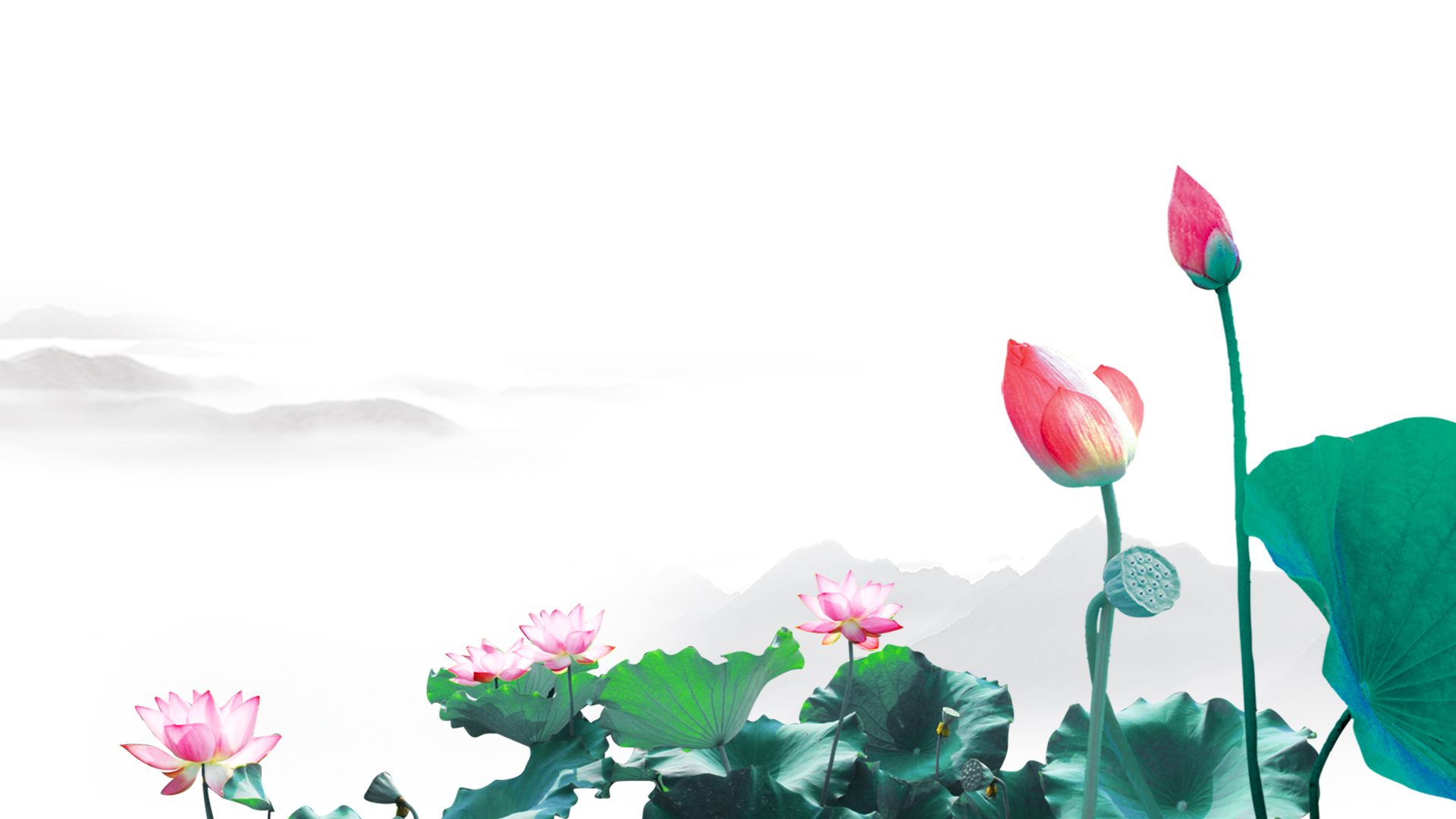 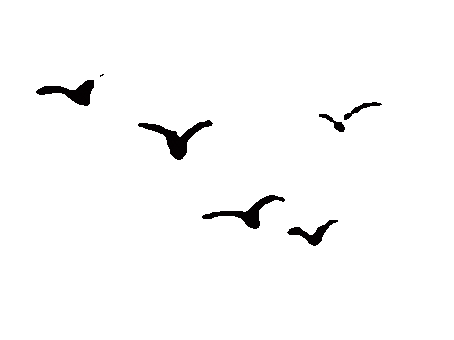 第三章
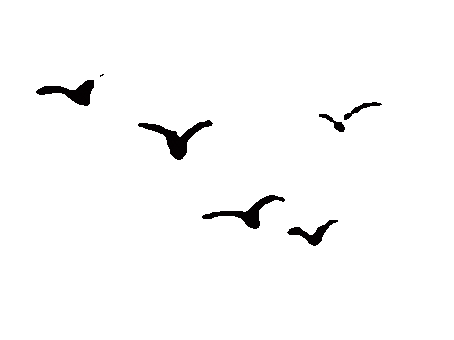 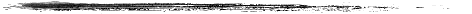 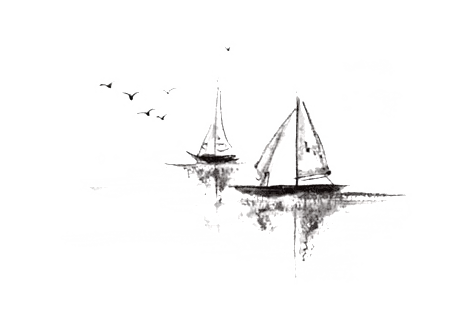 成功项目展示
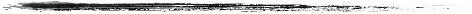 加入标题
加入标题
点击此处更换文本编辑文字点击此处更换文本编辑文字点击此处更换
点击此处更换文本编辑文字点击此处更换文本编辑文字点击此处更换
标题
标题
标题
标题
标题
加入标题
加入标题
加入标题
点击此处更换文本编辑文字点击此处更换文本编辑文字点击此处更换
点击此处更换文本编辑文字点击此处更换文本编辑文字点击此处更换
点击此处更换文本编辑文字点击此处更换文本编辑文字点击此处更换
成功项目展示
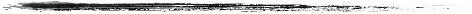 加入标题
加入标题描述
点击此处更换文本编辑文字点击此处更换文本编辑文字
点击此处更换文本编辑文字点击此处更换文本编辑文字
点击此处更换文本编辑文字点击此处更换文本编辑文字
点击此处更换文本编辑文字点击此处更换文本编辑文字
点击此处更换文本编辑文字点击此处更换文本编辑文字
点击此处更换文本编辑文字点击此处更换文本编辑文字
点击此处更换文本编辑文字点击此处更换文本编辑文字
点击此处更换文本编辑文字点击此处更换文本编辑文字
单击此处添加标题
点击此处更换文本编辑文字点击此处更换文本编辑文字
点击此处更换文本编辑文字点击此处更换文本编辑文字
点击此处更换文本编辑文字点击此处更换文本编辑文字
点击此处更换文本编辑文字点击此处更换文本编辑文字
成功项目展示
加入标题
加入标题
加入标题
加入标题
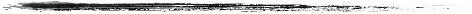 1
请在此处输入详细的文字介绍信息和简介，表达图表的含义.表达图表的含义.
2
请在此处输入详细的文字介绍信息和简介，表达图表的含义.表达图表的含义.
3
请在此处输入详细的文字介绍信息和简介，表达图表的含义.表达图表的含义.
成功项目展示
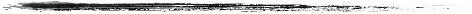 加入标题描述

点击此处更换文本编辑文字
点击此处更换文本编辑文字
点击此处更换文本编辑文字
点击此处更换文本编辑文字
点击此处更换文本编辑文字
点击此处更换文本编辑文字
1
加入标题
加入标题
加入标题
点击此处更换文本编辑文字
点击此处更换文本编辑文字
点击此处更换文本编辑文字
2
点击此处更换文本编辑文字
点击此处更换文本编辑文字
点击此处更换文本编辑文字
点击此处更换文本编辑文字
点击此处更换文本编辑文字
点击此处更换文本编辑文字
点击此处更换文本编辑文字
点击此处更换文本编辑文字
点击此处更换文本编辑文字
3
点击此处更换文本编辑文字点击此处更换文本编辑文字
点击此处更换文本编辑文字点击此处更换文本编辑文字
明年工作计划 Add a description
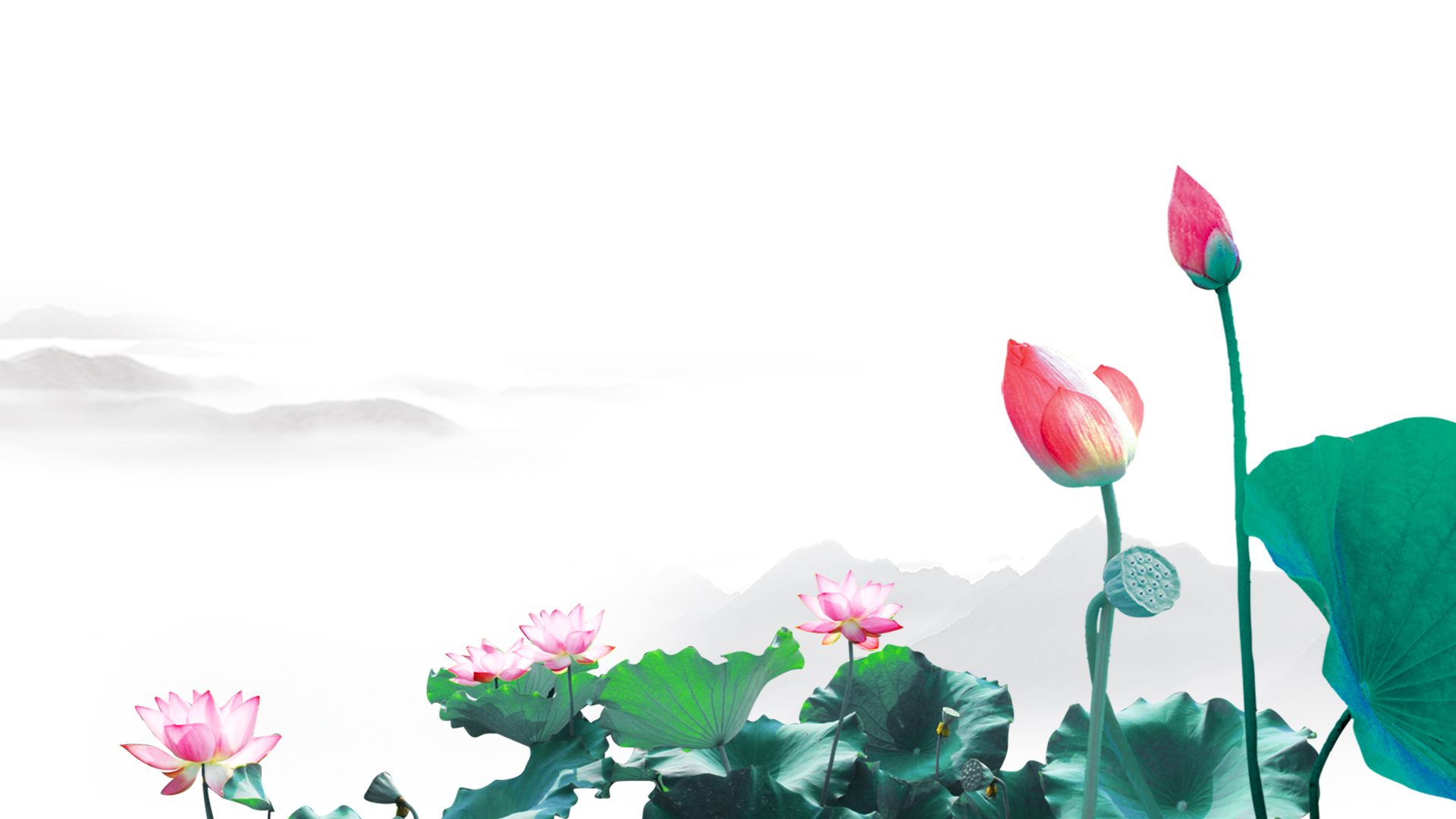 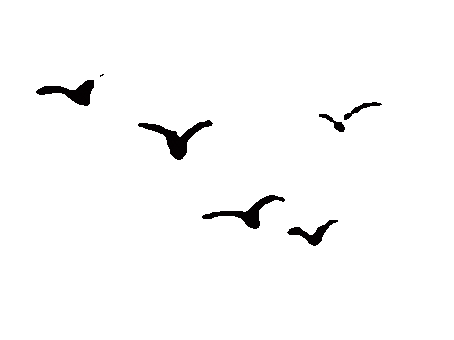 第四章
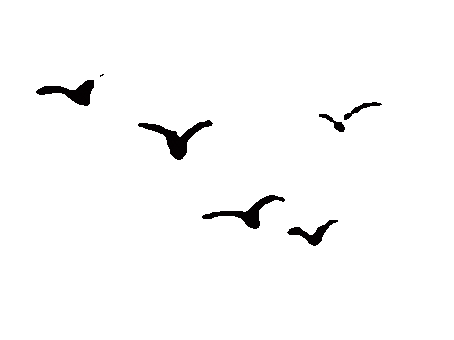 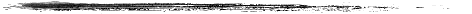 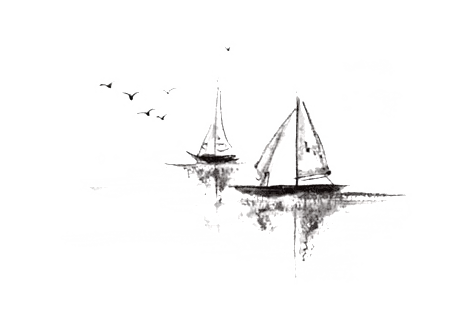 明年工作计划
加入标题
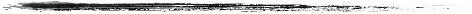 点击此处添加你需要的内容，可以是一定篇幅的文本.点击此处添加你需要的内容，可以是一定篇幅的文本.点击此处添加你需要的内，可以一定篇幅的文本.点击此处添加你需要的内容，可以是定篇幅的文本.点击此处添加你需要的内容，可以是一定篇幅的文本.点击此处添加你需要的内容，可以一定篇幅的文本.点击此处添加你需要的内容，可以是一定篇幅的文本.点击此处添加你需要的内容，可以是一定篇幅的文本.
点击此处添加你需要的内容，可以是一定篇幅的文本.点击此处添加你需要的内容，可以是一定篇幅的文本.点击此处添加你需要的内容，可以是一定篇幅的文本.点击此处添加你需要的内容，可以是一定篇幅的文本.
点击此处添加你需要的内容，可以是一定篇幅的文本.点击此处添加你需要的内容.
”
点击此处添加你需要的内容，可以是一定篇幅的文本.点击此处添加你需要的内容.
点击此处添加你需要的内容，可以是一定篇幅的文本.点击此.
明年工作计划
加入标题

点击此处更换文本编辑文字
点击此处更换文本编辑文字
点击此处更换文本编辑文字
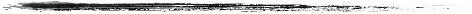 1
2
加入标题描述
点击此处更换文本编辑文字
点击此处更换文本编辑文字
点击此处更换文本编辑文字
3
1
加入标题描述
点击此处更换文本编辑文字
点击此处更换文本编辑文字
点击此处更换文本编辑文字
2
加入标题描述
点击此处更换文本编辑文字
点击此处更换文本编辑文字
点击此处更换文本编辑文字
3
明年工作计划
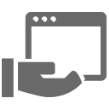 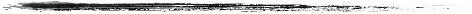 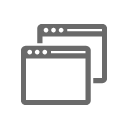 请输入您要的内容
请输入您要的内容
请输入您要的内容
请输入您要的内容
请输入您要的内容
请输入您要的内容
请输入您要的内容
请输入您要的内容
请输入您要的内容
Z
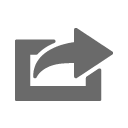 请输入您要的内容
请输入您要的内容
请输入您要的内容
请输入您要的内容
请输入您要的内容
请输入您要的内容
右键点击图片选择设置图片格式可直接替换图片。您的内容打在这里，或者通过复制您的文本后，在此框中选择粘贴。在此录入上述图表的综合描述说明在此录入上述图表的综合描述说明。
明年工作计划
02
Option here
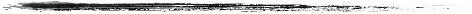 03
Option here
01
Option here
04
Option here
加入标题
点击此处更换文本编辑文字
点击此处更换文本编辑文字
加入标题
点击此处更换文本编辑文字
点击此处更换文本编辑文字
加入标题
点击此处更换文本编辑文字
点击此处更换文本编辑文字
加入标题
点击此处更换文本编辑文字
点击此处更换文本编辑文字
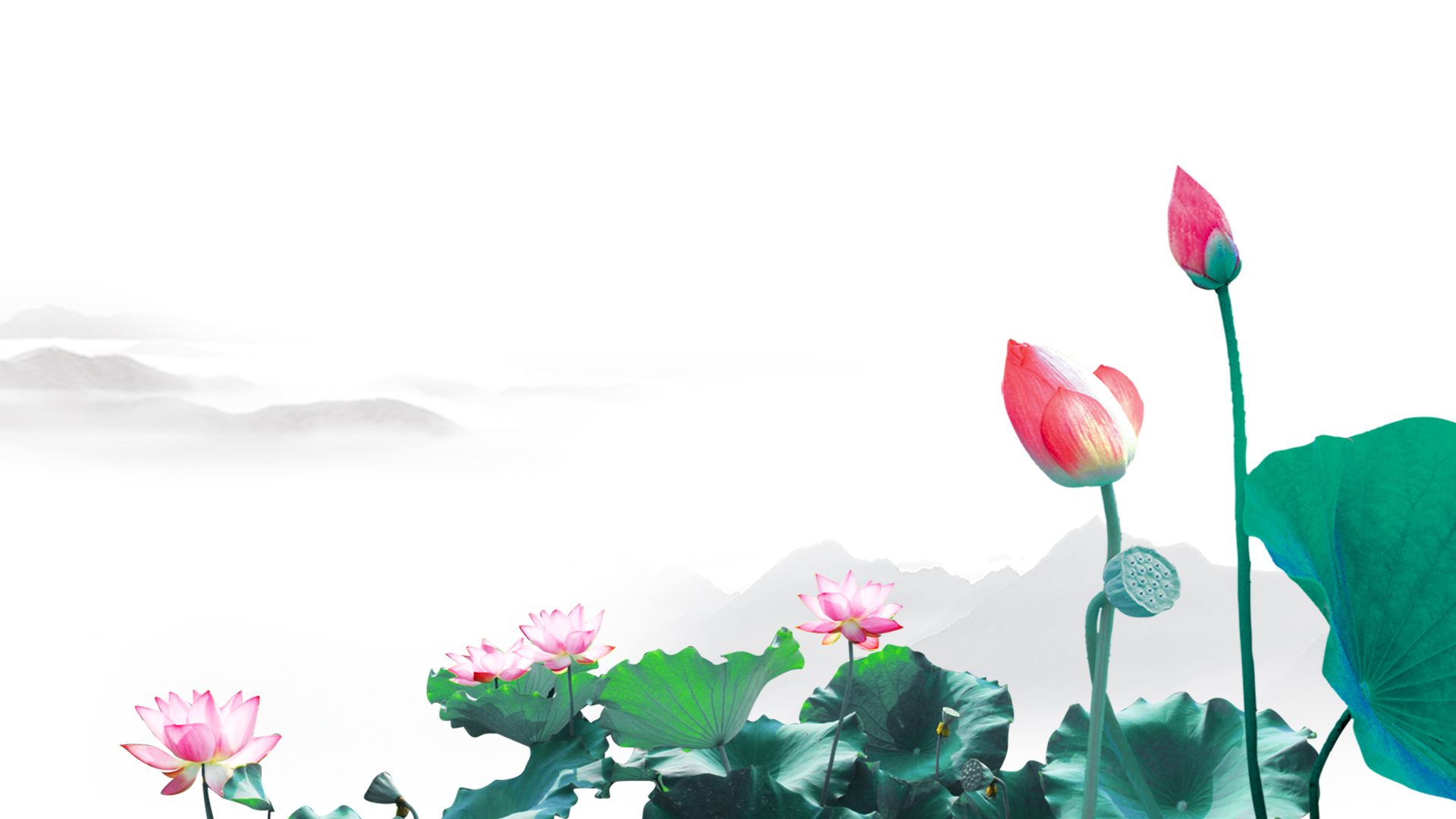 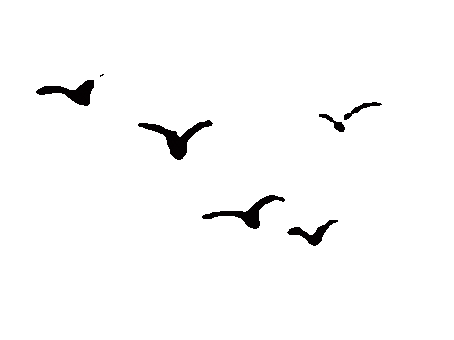 谢
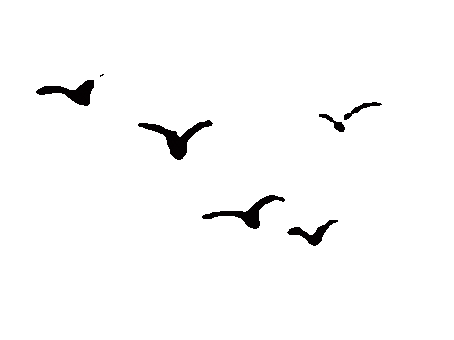 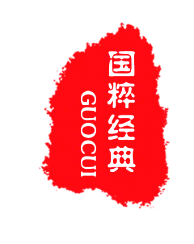 谢
中国风，即在歌曲中加入中国古代一些典故作为创作背景，用现代的音乐唱出古典的味道，唱法多样。曲风偏向传统的东方演奏，加入的是一些东方乐器，通曲音调婉转，回环，有一种传统东方的美感，因为它完全符合“三古三新”标准。
工作汇报计划
INTRODE
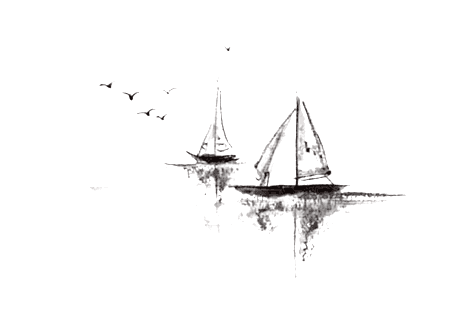 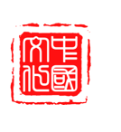